Practicing with Value
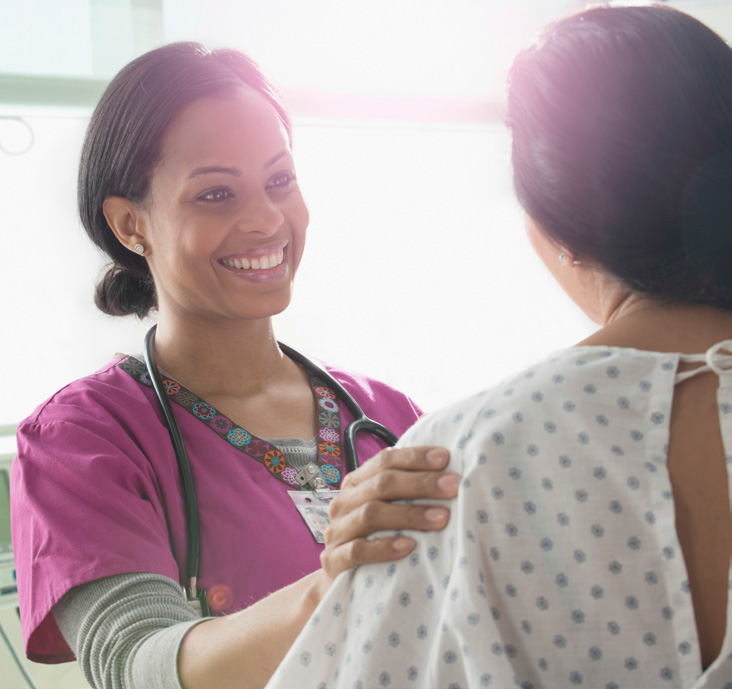 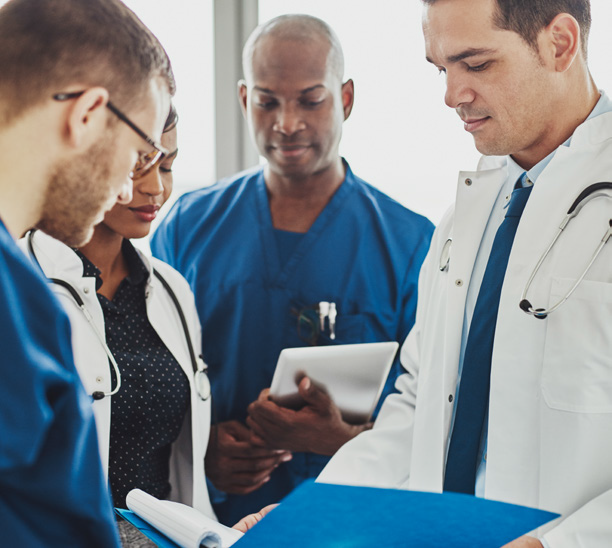 Charlotte Crist, BS, RN-BC, CCM, CPHQ
Overview
[Speaker Notes: What we are going to talk about]
Value-based care management in population health
[Speaker Notes: Managing care delivery in the new model of value based care-delivery is challenging, and requires coordination between various levels of care and care-providers, and the use of population health tools to steer interventions to current gaps, using standardized workflows and guidelines]
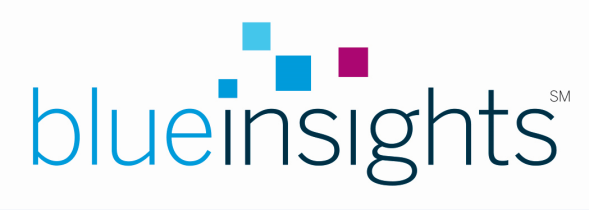 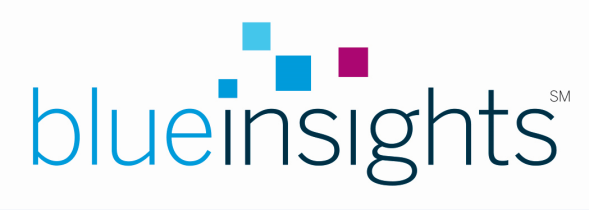 Population Health Management Tool
Blue Insights is a web-based solution that allows providers to manage populations of patients by aggregating member, provider, medical and pharmacy claims, EHR data, lab results, and immunization data.
Provides timely, actionable data to providers in an electronic format
across multiple providers, or by  single provider

Highlights variations in care at the provider, location and network level  
      
Highlights patients stratified as high risk with numerous data points

Improves patient care outcomes

Lowers healthcare costs  

Provides tools and resources to support performance initiatives, such as the PCP Quality Incentive Program
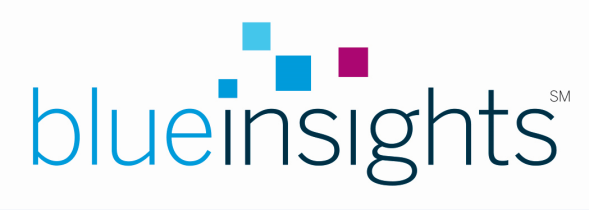 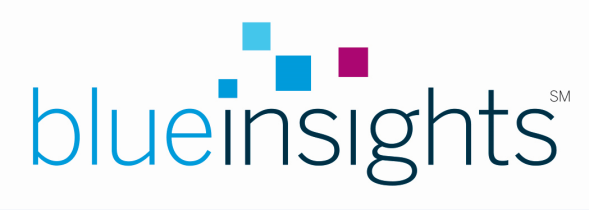 Population Health Management Tool
Blue Insights is a web-based solution that allows providers to manage populations of patients by aggregating member, provider, medical and pharmacy claims, EHR data, lab results, and immunization data.
Includes: 

Chronic condition reports: Number of attributed patients with specified diagnosis 
Quality Care Gaps: measures achievements for completing quality targets (e.g. HEDIS or SIM measures)
Utilization reports: Includes ED, inpatient,  radiology, prescribing
High-Risk patient identification: Patients w/ identified high-risk factors requiring targeted interventions
Who uses Blue Insights?
Welcome page
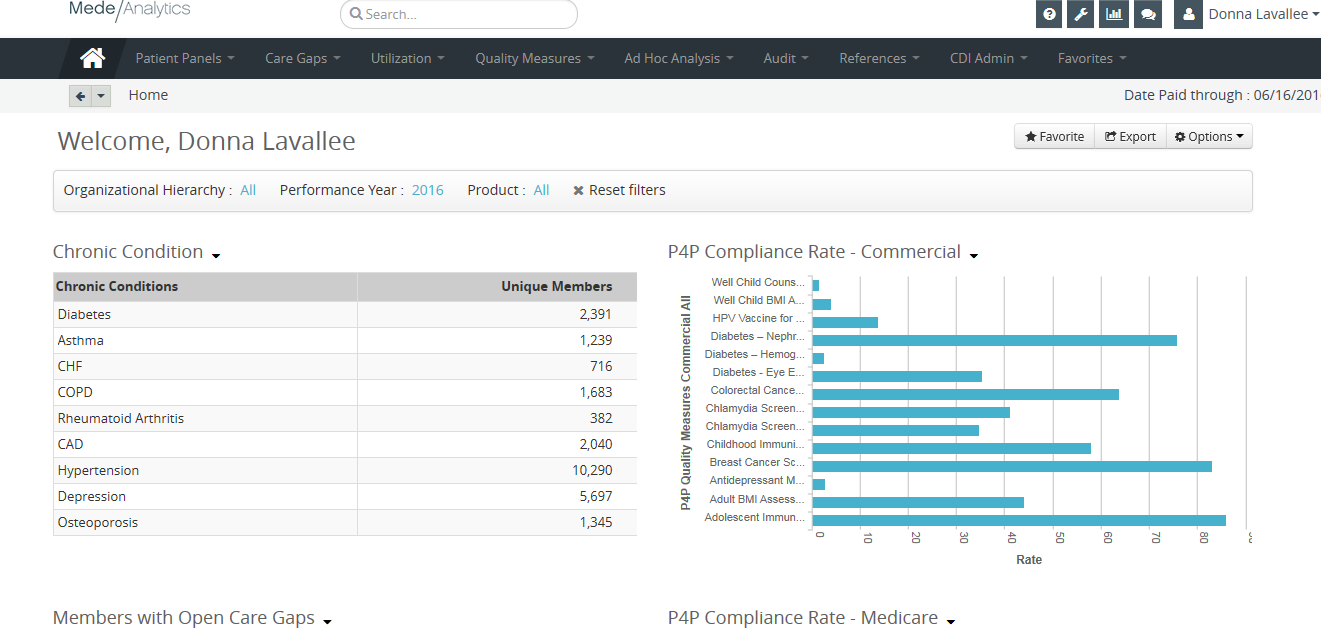 Welcome page cont’d
Patient search – member 360 view
Patient search – member gaps in care
Patient search – gaps in care data entry
Patient search – gaps in care data entry
Patient search - utilization
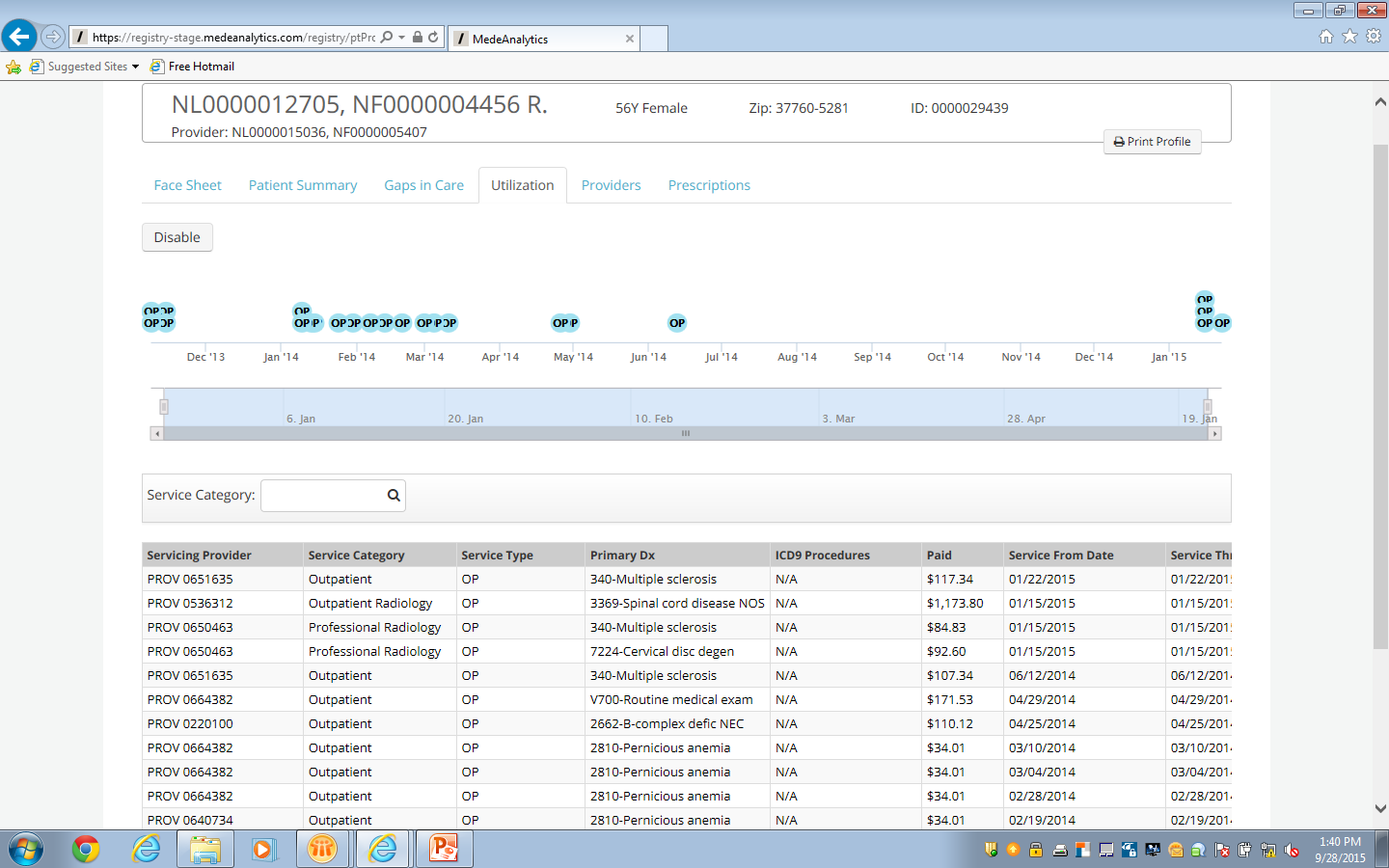 Patient search - providers
Patient search - prescriptions
Population health panels
Patient panels – high-risk members
Care gap search
Care gap search – mouse-overs
Excluding a Patient from a Measure (Denominator)
[Speaker Notes: How to: From the Gaps in Care screen

Select the Measure you want to exclude the patient from
The following Supplemental Measure Information box will pop up]
Excluding a Patient from a Measure (Denominator)
[Speaker Notes: Select the appropriate exclusion reason from the drop down list, enter the date and select
Save.]
Generate letters for gaps in care
Gaps in care letter
Utilization – Inpatient, ED, UC, Ambulatory Surgery, Radiology, Pharma
Quality measure summary reports
Report scheduler
Creating Charts
References
How to get access
[Speaker Notes: .   Each user must complete the Secured Access Application (available on BCBSRI.com Tools & Resources/Forms)
Applications must be signed by either a lead physician or medical director
Upon application approval each individual user will receive two emails from BCBSRI Population Health Registry
First - your User ID
Second - encrypted with your password

* Please note - Usernames and/or passwords are not allowed to be shared]
Practice Information Accuracy
Having accurate information is a CMS requirement and a contractual obligation under your BCBSRI provider agreement. More importantly, it helps our members find you when searching for a provider. 

Please review your practice information in our Find a Doctor tool, focusing on the following areas:
If updates are needed, please fill out and submit the BCBSRI Practitioner Change Form. If you have any questions, please email ProviderRelations@bcbsri.org or call your provider relations representative.
[Speaker Notes: Transition to Practice Information

When our members have up-to-date information about your practice, it helps ensure a positive experience for them and for you. Having accurate information is so important that it’s a CMS requirement and a contractual obligation under your Blue Cross & Blue Shield of Rhode Island (BCBSRI) provider agreement. Providers must give BCBSRI a 60-day notification of any provider or practice changes.

Panel Status - Panel status refers to whether or not you are accepting new patients, which applies to specialists as well as PCPs.]
Thank You